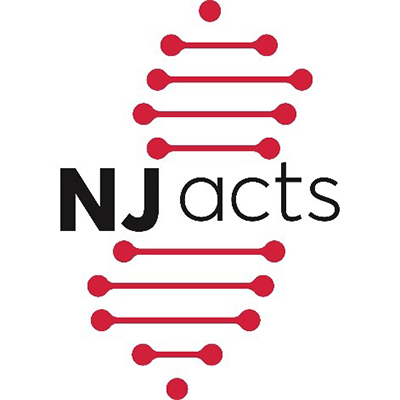 The New Jersey Alliance for Clinical & Translational 
Workforce Development Core
Fall 2021 Professional Training Webinars
What Is Translational Research?
Tuesday, September 21, 2021 at 5p
Interested in expanding your knowledge in clinical and translational science? 

Come join us for a five-part training series geared to the advancement of clinical and translational research within a diverse workforce.
Translational Research: Focus On Early Career Professionals
Tuesday, October 5, 2021 at 5p
Standing Out With An Engaging LinkedIn Profile
Monday, October 18, 2021 at 5p
Share Your Science - Effective Graphical And Written Abstracts
Monday, November 1, 2021 at 5p
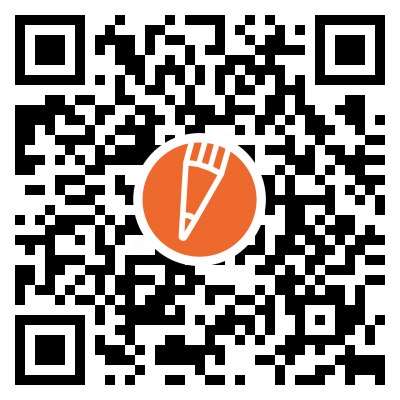 Communicating Your Science: Focus On A Clear Message
Tuesday, November 16, 2021 at 5p
For more information about this training series please contact Yasheca Ebanks, NJ ACTS Project Manger 
at yebanks@shp.rutgers.edu.
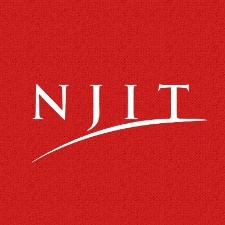 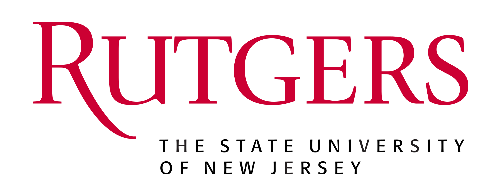 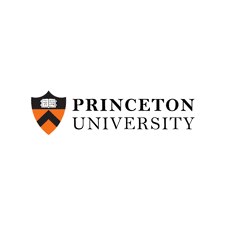 Brought to you by The New Jersey Alliance for Clinical & Translational Sciences (NJ ACTS) Workforce Development Core.